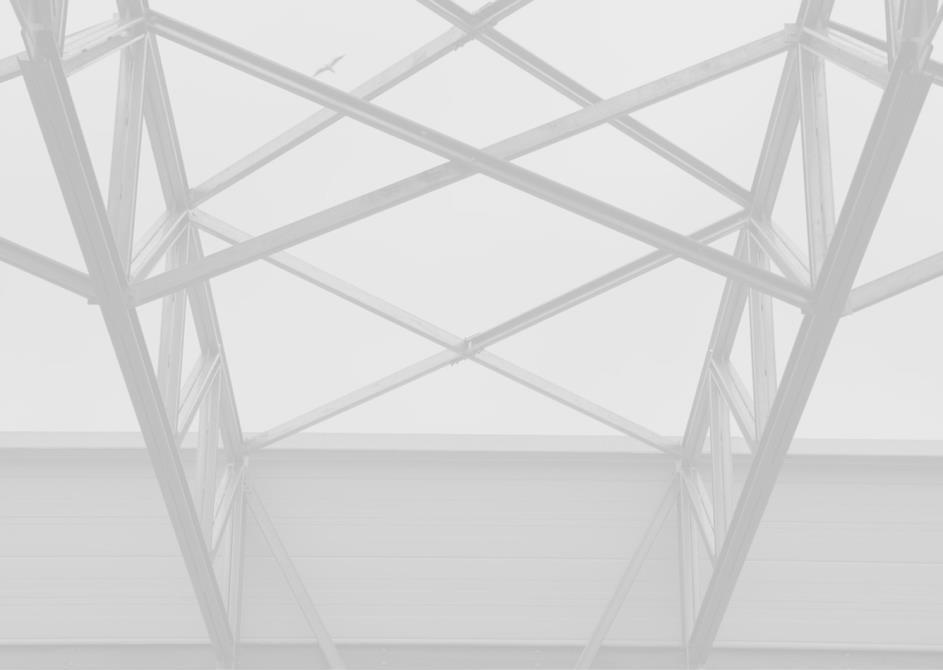 Правительство Иркутской области
О проектных решениях по строительству сооружений инженерной защиты территорий муниципальных образований, пострадавших в результате наводнения
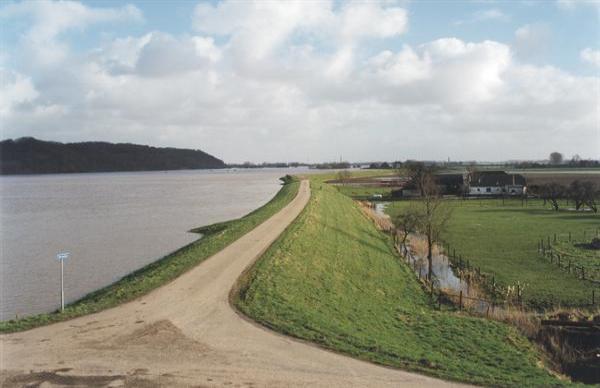 1
Защитная дамба в с.Алыгджер Нижнеудинского района Иркутской области
Стоимость:
проектирование: 7 230,0 тыс. рублей
строительство: 330 279,1 тыс. рублей
проектирование: 2019-2020 гг.
строительство: 2020-2021 гг.
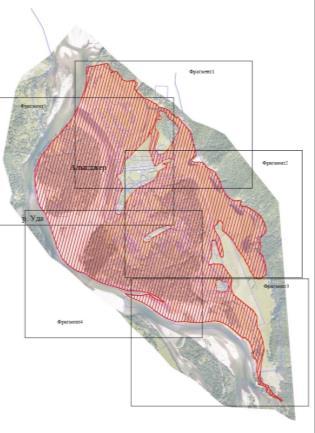 Характеристики дамбы:

Протяженность: 3 500 м
Максимальная высота: 7,11 м
Ширина по гребню: 4,5 м 
3 класс опасности
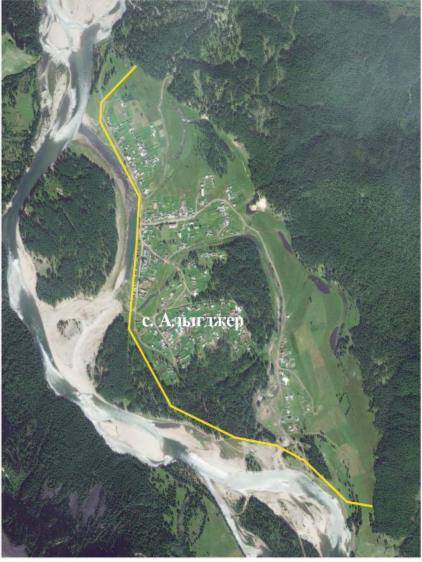 Характеристики дамбы:

грунт тела плотины (гравийно-галечниковый грунт с песчаным заполнителем)  157,9 тыс. м3
песок фракционированный средней крупности (защитные слои экрана) – 27,9 тыс. м3
каменная наброска (крупнообломочный скальный грунт, диаметр камня не менее 0,28 м) – 44,3 тыс. м3
По данным УГМС уровень 4,69 над 0 водопоста 
Максимальная скорость течения 7 – 8 м/с
Возвышение гребня дамбы над расчетным уровнем воды 1,91 м
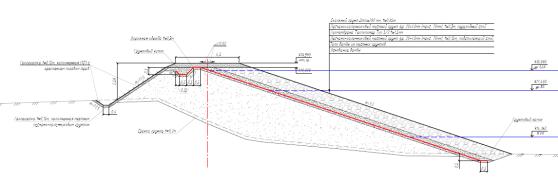 Зона затопления с. Алыгджер
2
Расчистка и дноуглубление русла р. Уда в с. Алыгджер Нижнеудинского района, Иркутской области
проектирование: 2019-2020 гг.
строительство: 2020-2021 гг.
Стоимость:
проектирование: 7 230,0 тыс. рублей
строительство: 330 279,1 тыс. рублей
Характеристики сооружения:

Тип сооружения: земляное русло
Способ возведения: выемка
Протяженность расчищаемого и регулируемого русла: 2 800 м
Максимальный расчетный расход (5% обеспеченности): 526 м3/с
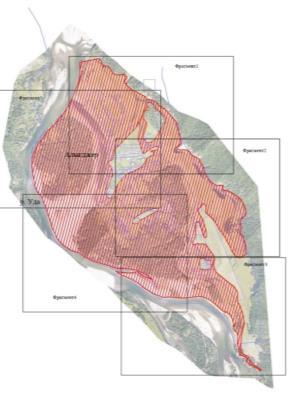 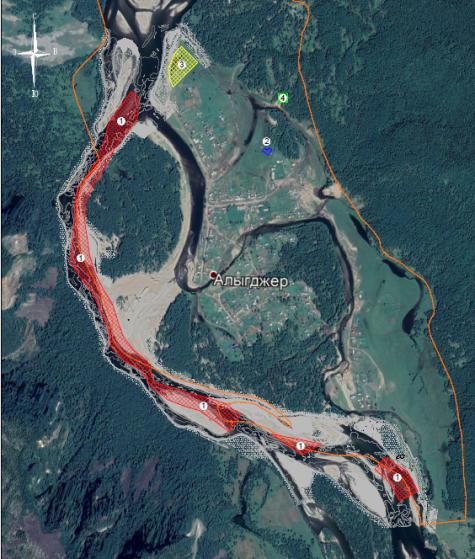 Характеристики сооружения:

Объем выемки грунта:  222,06 тыс. м3
Площадь расчистки и дноуглубления русла: 20,5 га
Ширина русла по дну: 110 м
Заложение откосов русла: m = 1,5
Максимальная глубина 2,1 м
Зона затопления с. Алыгджер
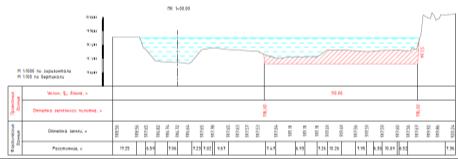 3
Строительство сооружений инженерной защиты г. Тулун от затопления 
водами реки Ия
Зона затопления г. Тулун
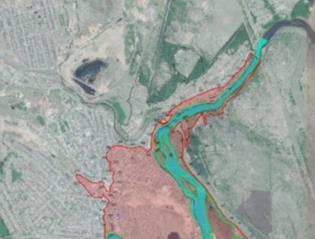 проектирование: 2019-2020 гг.
строительство: 2020-2023 гг.
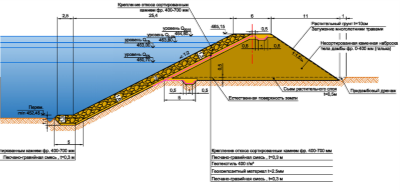 Стоимость:

проектирование: 93 541,0 тыс. рублей
строительство: 1 201 494,7 тыс. рублей
Технические условия:
Всего - 8, 
из них получено - 7
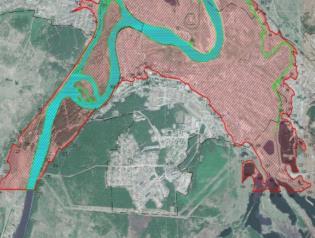 Характеристики дамбы:

Протяженность: 9 400,0 м Высота: 8,5 м

Ширина по гребню: 6 м
По данным ГГИ уровень 13,82  над 0 водопоста (расход 7500 м3/с)
Отметка гребня 465,15 м
3 класс ответстенности
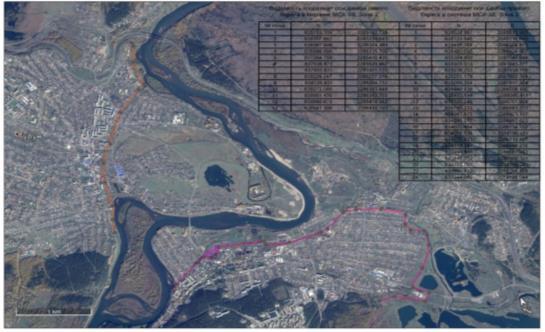 Характеристики дамбы:
Галечник фракции 0-200 мм 
(тело дамбы) – 645 тыс. м3;
– песчано-гравийная смесь 
(устройство переходных слоёв) – 109 тыс. м3;
– крепление откоса сортированным камнем (фракция 400 – 700 мм) – 235 тыс. м3
4
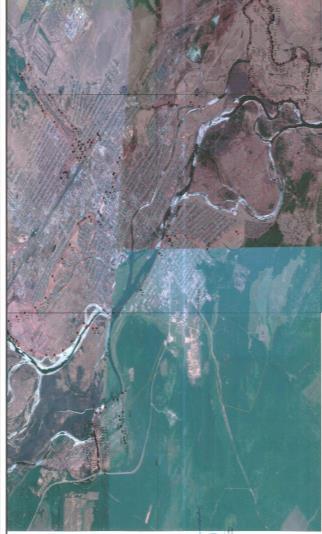 Инженерная защита г. Нижнеудинск от затопления водами реки Уда
Зона затопления г. Нижнеудинск
проектирование: 2019-2020 гг.
строительство: 2020-2023 гг.
Стоимость:

проектирование: 144 563,0 тыс. рублей
строительство: 1 953 476,2 тыс. рублей
Характеристики дамбы:

Протяженность: 17 000,0 м

Высота: 0,5-7 м

Ширина по гребню: 6 м
Технические условия:
Всего - 8, 
из них получено - 8
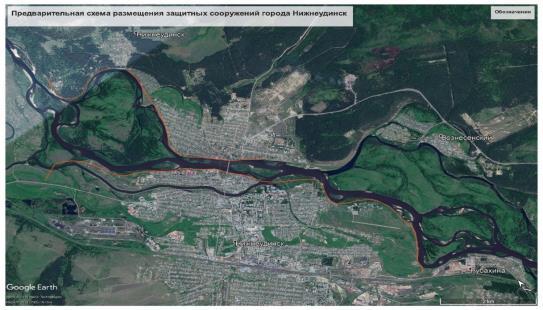 Характеристики дамбы:
галечниковый грунт (тела дамбы) – 320 тыс. м3
песчано-гравийный грунт (защитные слои экрана) – 110 тыс. м3
крупнообломочный грунт (крепление откоса, диаметр камня до 0,6м) – 350 тыс. м3
По данным УГМС уровень 5,07  над 0 водопоста (расход 5500 м3/с)
Гребень дамбы превышает 1 м расчетного уровня
2 класс ответственности
5
Инженерная защита от затопления водами реки Бирюса в с. Бирюса
Тайшетского района Иркутской области
Характеристики дамбы:

Протяженность: 6 200 м
Высота: 3,5-5,2 м
Ширина по гребню: 4,5 м
По данным проектировщика отметка 250,64,
отметка гребня дамбы 251,34 
Гребень дамбы превышает 1,0 м
3 класс опасности
проектирование: 2019-2020 гг.
строительство: 2020-2023 гг.
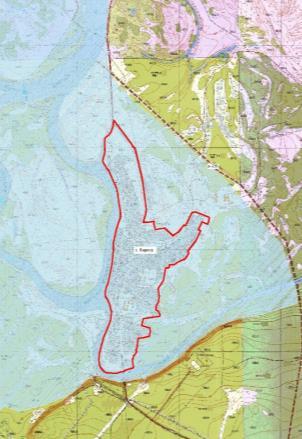 Зона затопления с. Бирюса
Технические 
условия - 5
Стоимость:

проектирование: 17 007,0 тыс. рублей
строительство: 583 422,41 тыс. рублей
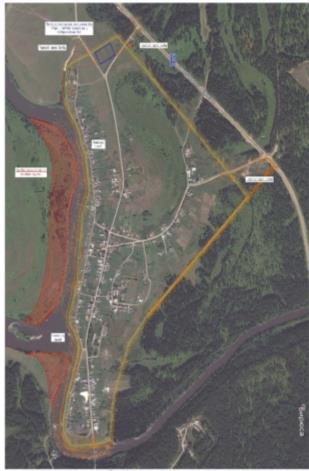 Характеристики дамбы:

грунт тела плотины (галечниковый) – 396,39 тыс. м3
крупнообломочный грунт (крепление откоса, диаметр камня 200 мм) – 52,98 тыс. м3.
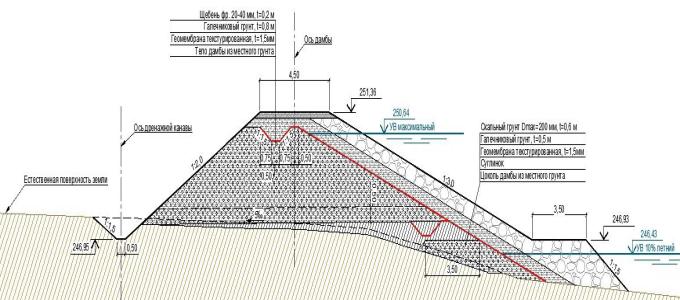 Зона затопления п. Бирюса
6
Инженерная защита от затопления водами реки Бирюса в с. Шелехово
Тайшетского района Иркутской области
проектирование: 2019-2020 гг.
строительство: 2020-2023 гг.
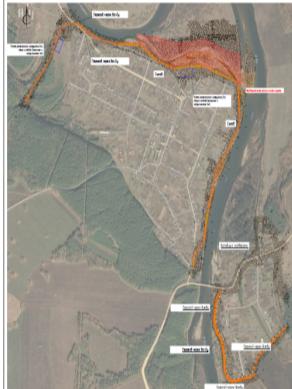 Зона затопления с. Шелехово
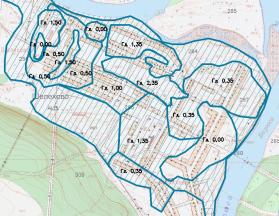 Стоимость:

проектирование: 24 517,0 тыс. рублей
строительство: 499 893,37 тыс. рублей
Характеристики дамбы:

грунт тела плотины (галечниковый) –                260,00 тыс. м3

скальный грунт (крепление откоса, диаметр камня 200 мм) – 73,0 тыс. м3.
Технические 
условия - 6
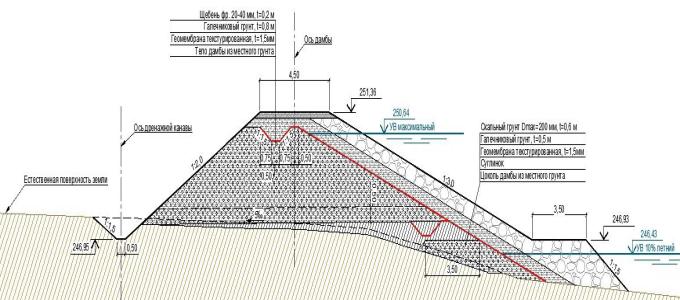 Характеристики дамбы:
Протяженность: 4 950 м + 1 790 м
Высота: 1,5-5,92 м
Ширина по гребню: 4,5 м 
По данным проектировщика отметка 290,38 отметка гребня дамбы 291,57 
Гребень дамбы превышает 1,2 м
3 класс опасности
7
Инженерная защита от затопления водами реки Бирюса в р.п. Шиткино
Тайшетского района Иркутской области
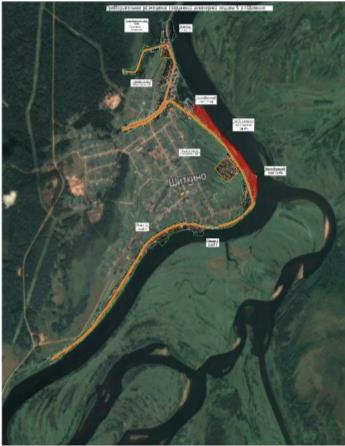 Характеристики дамбы:
Протяженность: 7 900 м
Высота: 3,5-7,23 м
Ширина по гребню: 4,5 м 
По данным проектировщика отметка 220,58,
отметка гребня дамбы 221,48 
Гребень дамбы превышает 0,9 м
3 класс опасности
Проектирование: 2019-2020 гг.
Строительство: 2020-2023 гг.
Стоимость:

проектирование: 25 573,0 тыс. рублей
строительство: 735 739,71 тыс. рублей
Характеристики дамбы:

грунт тела плотины (галечниковый) – 508,68 тыс. м3

скальный грунт (крепление откоса, диаметр камня 200 мм) – 66,9 тыс. м3
Зона затопления р.п. Шиткино
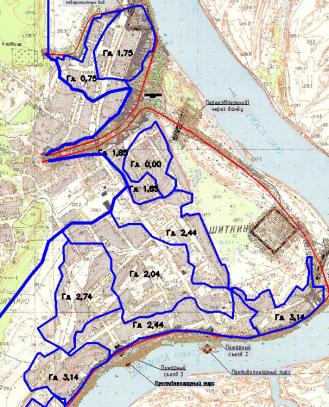 Технические 
условия - 6
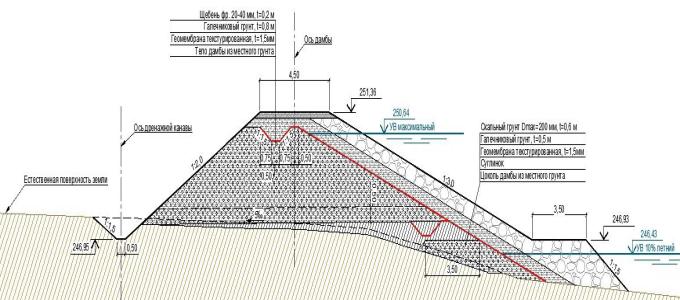 8
Инженерная защита от затопления водами р. Бирюса с. Талая Тайшетского района Иркутской области
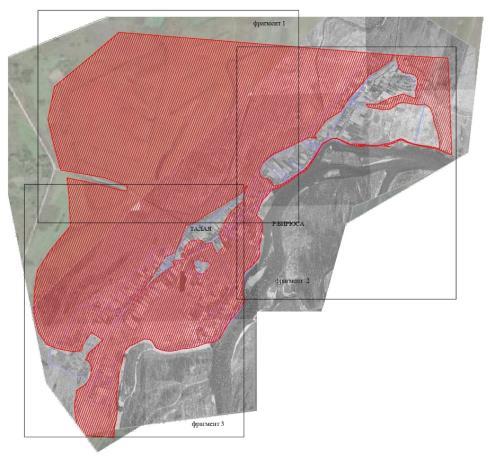 Зона затопления с. Талая
проектирование: 2019-2020 гг.
строительство: 2021-2023 гг.
Стоимость:

проектирование: 4 700,0 тыс. рублей
строительство: 205 300,0 тыс. рублей
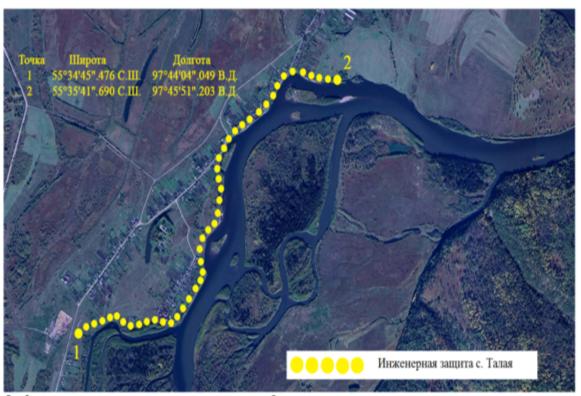 Характеристики дамбы:
скальная порода: 650,0 тыс. м3

геошпунт: 20,4 тыс. м2
Протяженность: 3 400,0 м
Высота: 4,0-5,0 м
Ширина по гребню: 2,0 м 
По данным проектировщика отметка уточняется
Гребень дамбы превышает 1,2 м
3 класс опасности
9
Реконструкция берегоукрепительных сооружений в пос. Соляная на реке Бирюса в Тайшетском районе
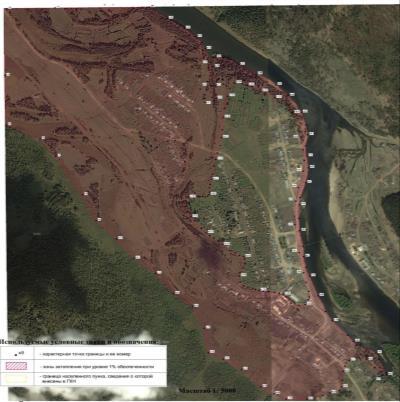 Зона затопления пос. Соляная
проектирование: 2019-2020 гг.
реконструкция: 2020-2022 гг.
Стоимость:

проектирование: 4 150,4 тыс. рублей
строительство: 94 734,4 тыс. рублей
Характеристики дамбы:
скальная порода: 20,0 тыс. м3
геошпунт: 5,0 тыс. м2
4 класс опасности
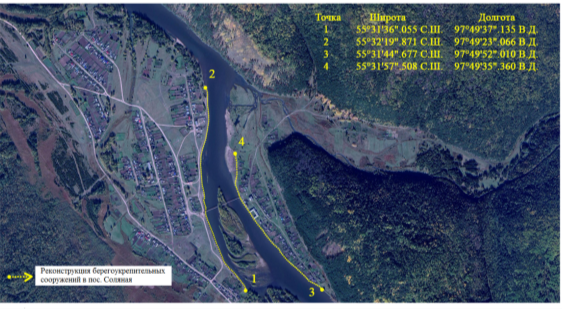 Характеристики дамбы:

Протяженность:1 450 м + 1 850 м
Высота: 4-5 м
Ширина по гребню: 2 м
По данным проектировщика от ординара отметка превысила 2,65 (выше ГТС на 0,8 м)  
Верхняя отметка планируется 3,5 м,  превышает 1,5 м
10
Защитная дамба в д. Шум и р.п. Шумский Нижнеудинского района
Проектирование: 2020 г.
Строительство: 2021-2023 гг.
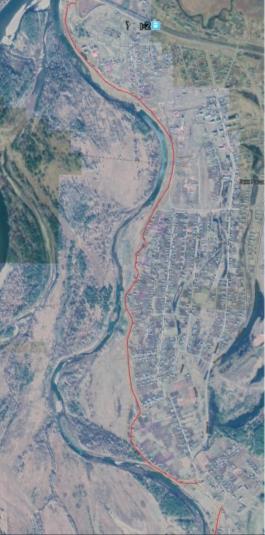 Стоимость:

проектирование: 13 350,4 тыс. рублей
строительство: 449 993,2 тыс. рублей
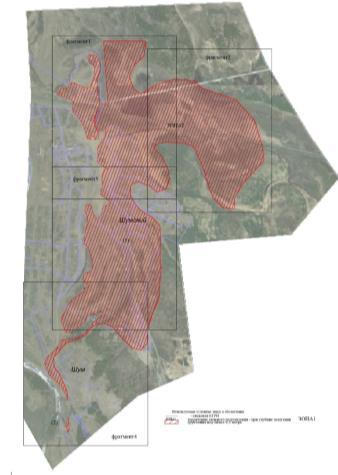 Характеристики дамбы:

Протяженность: 6 000,0 м
Зона затопления д. Шум и р.п. Шумский
11
Защитная дамба в п. Вознесенский Нижнеудинского района Иркутской области
от затопления водами реки Уда
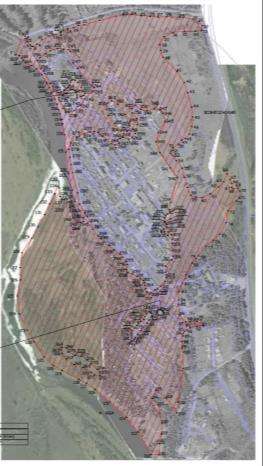 Проектирование: 2020 г.
Строительство: 2021-2023 гг.
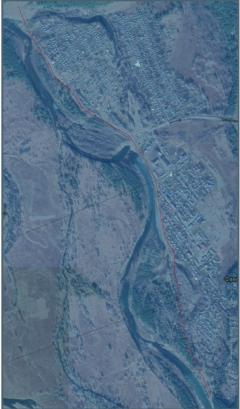 Стоимость:

проектирование: 6 700,0 тыс. рублей
строительство: 90 000,0 тыс. рублей
Характеристики дамбы:

Протяженность: 9 500 м
Зона затопления п. Вознесенский
12
Инженерная защита в р.п. Октябрьский Чунского района от затопления водами реки Уда
Проектирование: 2020 г.
Строительство: 2021-2023 гг.
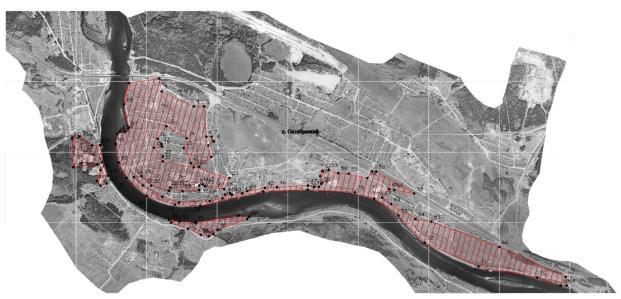 Стоимость:

проектирование: 21 138,1 тыс. рублей
строительство: 712 489,0 тыс. рублей
Характеристики дамбы:

Протяженность: 9 500 м
Зона затопления п. Вознесенский
13
Инженерная защита с. Покровка Зиминского района от негативного 
воздействия вод р. Ока
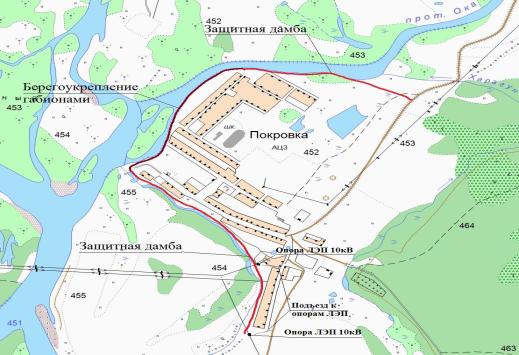 Строительство: 2019-2020 гг.
Стоимость строительства: 80 719,8 тыс. рублей
Характеристики дамбы:

Протяженность: 3 280,0 м

Высота: 1,9-3,0 м

Ширина по гребню: 4,5 м
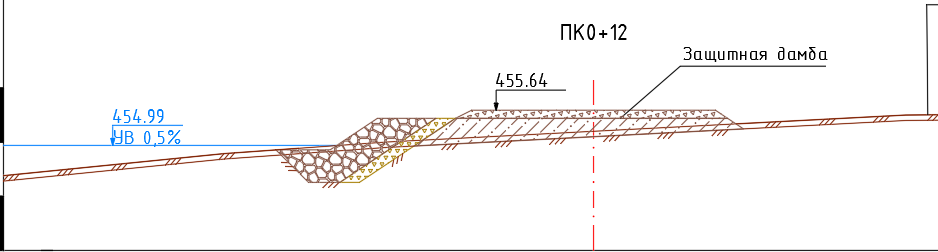 14
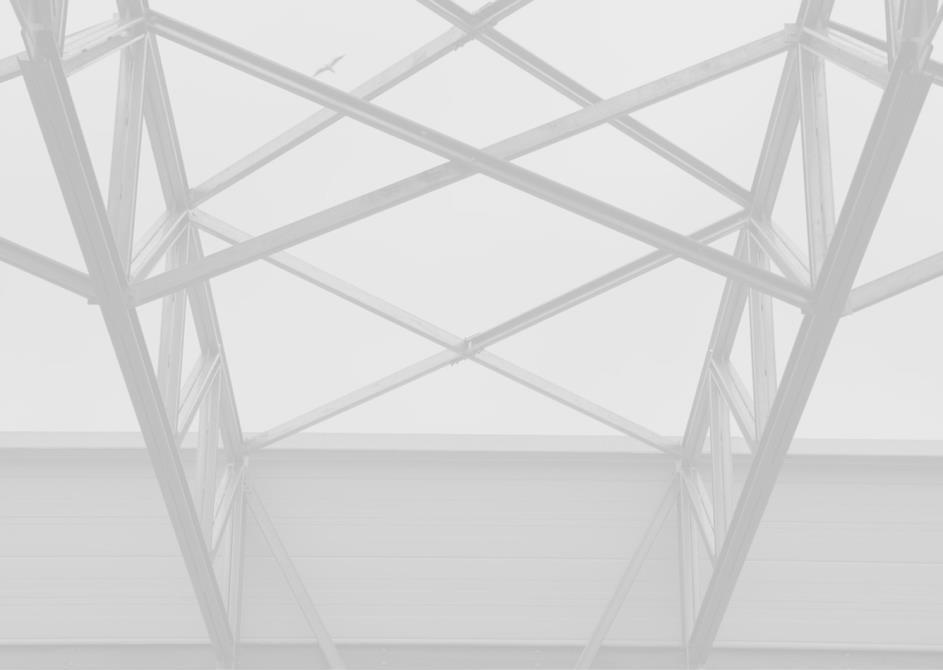 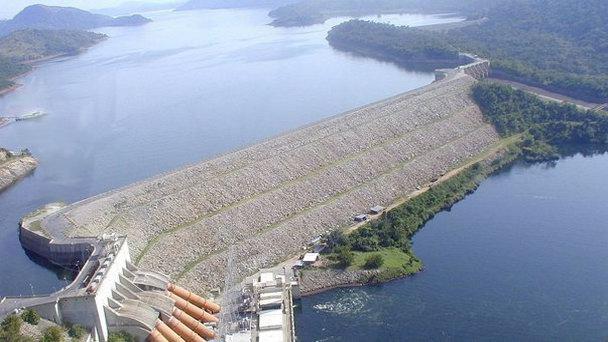 Правительство Иркутской области
Спасибо за внимание!!!
15